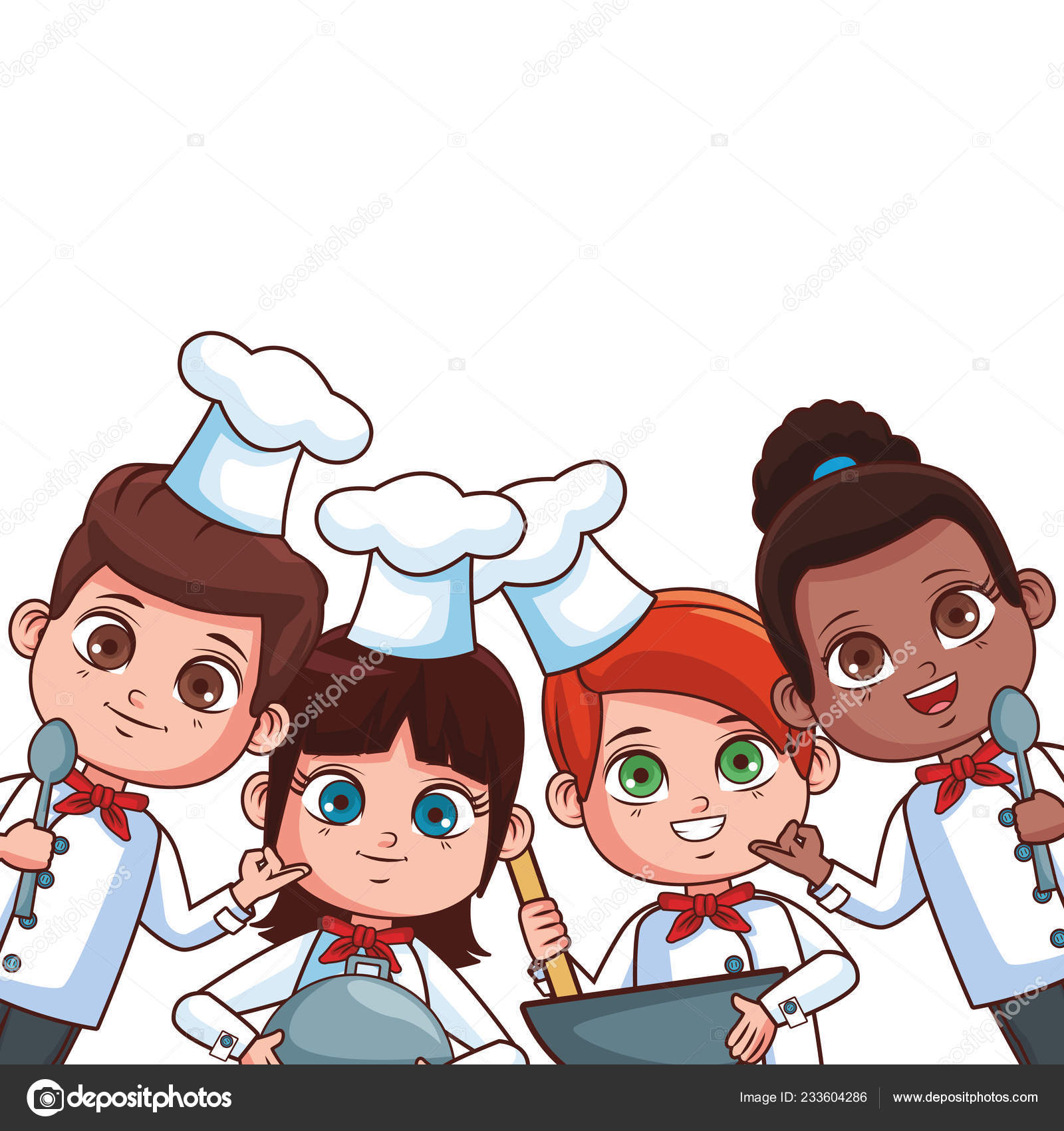 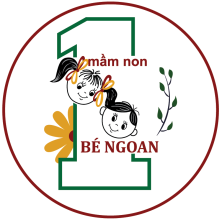 THỰC ĐƠN TUẦN 5 THÁNG 3
TỪ: 28/3 ĐẾN 1/4/2022